EG1003: Introduction to Engineering and Design
EG1003 Overview
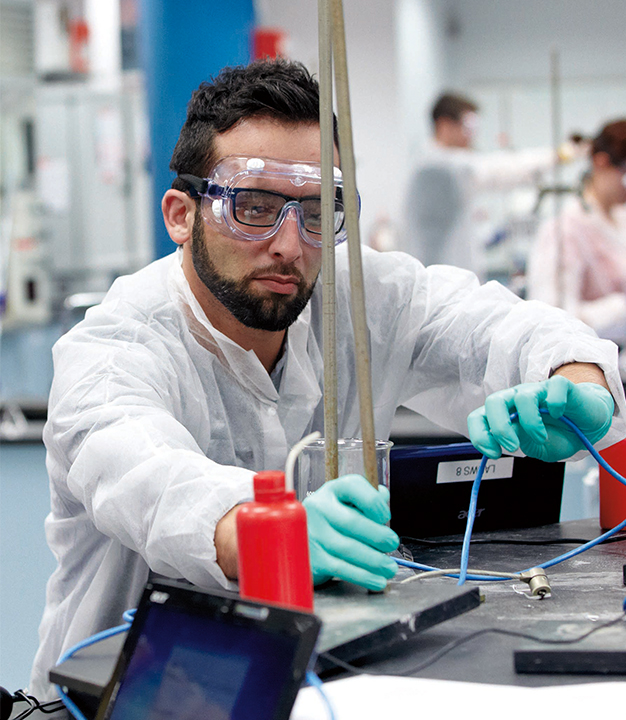 Objectives of EG1003
To teach you about what engineers do
Technical skills
MS Office
LabVIEW
Mindstorms EV3
Professional skills
Teamwork
Oral communication
Written communication
Course Format
3 Credit Course
Lectures
Laboratories
Recitation
Semester-Long Design Project
Policy for Each Meeting
Lecture – attendance taken in first 5 minutes
Lab – doors close after 15 minutes
Speak with TA to schedule make-up lab
Report due dates for reports will be specified by the TAs
Recitation – doors close after 10 minutes
After 10 minutes student is considered absent and will receive a zero, even if present
Lectures
One hour per week
Professors and guest lecturers talk about different aspects of engineering
Attendance is mandatory
Your ID will only be scanned during the first five minutes of the lecture
Laboratories
Three hours per week
Students are placed in groups of 2 or 3
Lab report for each lab
Quizzes given every week
Lab material for that day
Lecture material from previous week
Laboratories
If you arrive while the quiz is underway, you can take the quiz, but will get no additional time to complete it
If you arrive after the quiz is over, you will get a zero for the quiz, and can do the lab in whatever time is left, but your lab TA will notify your faculty member of your lateness
If you do not complete the lab in the allotted time, you will need to have your faculty member approve an EG1003 Open Lab Authorization Form allowing you to finish the lab during Open Lab
Recitations
1.5 hours per week

Presentation of preceding lab or project status

Feedback will be provided by instructor, writing consultant, and TA
Recitations
If you miss a recitation: 
Your partners will give the presentation without you
Notify your teammates, faculty member, and recitation TA of your absence ahead of time if at all possible
If you are excused from the recitation by your faculty member, you will receive the same presentation grade as your teammates
If you are not excused, you will receive a zero for any coursework performed that day
Semester-Long Design Project
Ten-week project
Students grouped in teams of 2 to 3 people
Nine projects to choose from
Section dependent
Semester-Long Design Project
Communication
EG Website (eg.poly.edu) 
Electronic Submission
Email
Grades
EG Manual (manual.eg.poly.edu)
Detailed information about labs, projects, and policies
Electronic Submission
All work must be submitted electronically through the EG website (eg.poly.edu)
in a Microsoft Word/Excel/PowerPoint file only
Required by due date or no credit will be received for work
No negotiation of grades if work is not submitted electronically
Closing
Read manual ahead of time (manual.eg.poly.edu)
Use EG website regularly
Check for last minute cancellations and changes
Keep in contact with your partners
Express questions and concerns to your instructor
Ask questions!!!